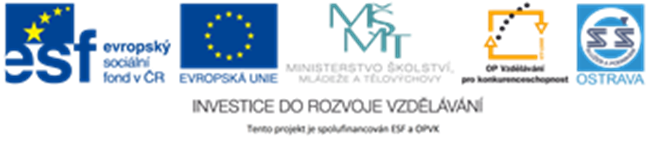 52_INOVACE_ZBO2_3364Ho
Výukový materiál v rámci projektu OPVK 1.5 Peníze středním školámČíslo projektu:		CZ.1.07/1.5.00/34.0883 Název projektu:		Rozvoj vzdělanostiČíslo šablony:   		V/2Datum vytvoření:	11.2.2013Autor:			Bc. Marie Horvátová
Určeno pro předmět:      ZbožíznalstvíTematická oblast:	Textilní zboží, tkaniny, pleteniny, netkané 			textilie, základy sortimentu oděvního zboží, 			kožešiny
Obor vzdělání:		Obchodník (66-41-L/01)  2. ročník                                            Název výukového materiálu: Charakteristika textilního a oděvního  
			       zbožíMateriál byl vytvořen v souladu se ŠVP příslušného oboru vzdělání.
Popis využití: Název výukového materiálu byl vytvořen s pomocí programu PowerPoint, na závěr shrnutí a procvičování  kontrolních otázek.
Výkladová hodina s procvičováním – diskuze
Charakteristika textilního zboží 

Do sortimentu textilního zboží se zařazuje:

Tkaniny bavlněné, lněné, vlněné, hedvábné
Pletené ošacení
Pletené prádlo
Punčochářské výrobky
Osobní prádlo z tkanin
Ložní prádlo
Kusové textilní výrobky
Bytové textilie a podlahoviny
Textilní galanterie
Obchodní sortiment textilního zboží
se rozděluje na:
textilní zboží metrové – tkaniny, pleteniny
Textilní zboží kusové – osobní prádlo
    obrubované zboží (ložní prádlo, stolní prádlo, 
    kapesníky), vrchní pletené ošacení, punčochové
    zboží, rukavice z úpletu, šály, šátky
Bytové textilie a podlahové krytiny – tkané 
    a netkané podlahové textilie, podlahové krytiny,
    záclony, nábytkové a dekorační tkaniny, ostatní
    drobné bytové textilie (přikrývky, polštáře,
    stolní krytiny, rohože atd.)
Textilní galanterie – měkká galanterie (příze,
   šicí nitě, stuhy, prýmky, pryžové elastické
   zboží, krajky, výšivky, leonské zboží 
   a drobná příprava),
   tvrdá galanterie (knoflíky, zdrhovadla, přezky, 
   háčky, spony, jehlařské zboží, krejčovské 
   potřeby)
Charakteristika oděvního zboží

Oděv je výrobek z oděvního materiálu, který
se používá na zakrývání těla nebo jeho částí.

Souhrn oděvů a oděvních doplňků tvoří
OBLEČENÍ.
Oděvy dělíme podle:

pohlaví
střihu a zpracování
účelu
Otázky k ověření znalostí

 Co řadíme do sortimentu textilního zboží.
 Jak rozdělujeme textilní zboží z obchodního 
    hlediska.
3. Co patří mezi textilní galanterii.
4. Jak charakterizujeme oděv.
5. Jak dělíme oděvy.